Reproductive System, Ovarian Cysts and Tumors
Tariq Aljohani
Pathology Department
KSU, Riyadh
April 2017
Reference: Robbins & Cotran Pathology and Rubin’s Pathology
Lecture outlines
Lecture:  Ovarian cysts and ovarian tumours.

At the end of this lecture, the students should have a working knowledge of:
The pathology of the major types of ovarian cysts (follicular and luteal).
The classification and pathology of common ovarian tumors including surface epithelial, germ cell, stromal and metastatic neoplasms.
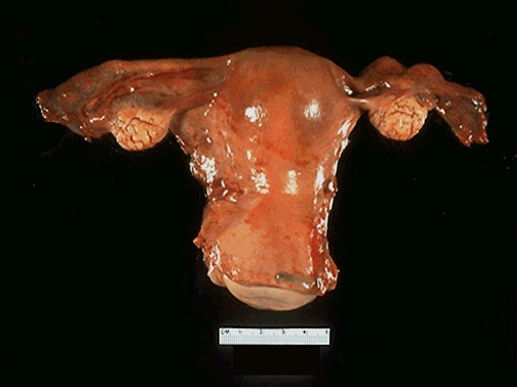 Ovarian Cysts and Tumors
Non neoplastic cysts are common but they are not serious problems.
Inflammation of ovaries is rare. It is ususally associated with salpingitis of fallopian tubes (salpingo-oophoritis)
Frequently, the ovaries are affected by endometriosis.
The most important medical problems in ovaries are the neoplasms
Death from ovarian cancers is more common than that of cervix and uterus together because ovarian tumors grow silently and are usually diagnosed late, which make them so dangerous.
3
Non-Neoplastic Cysts of ovary
Non Neoplastic Cyst are more common than the neoplastic ones. They usually cause no problems. Rarely a non neoplastic cyst can rupture and cause acute pain and  intrabdominal hemorrhage. Common 
non-neoplastic cysts are as follows:
Follicullar cyst
Corpus luteum cyst
Theca lutein cyst/ hyperreactio luteinalis
Chocolate cyst /Endometriotic cyst
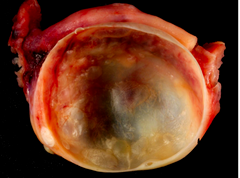 4
http://o.quizlet.com
Non-Neoplastic Cysts of ovary
Follicullar cyst
Arise from the ovarian follicles and are due to distension of un-ruptured Graafian follicle.
Corpus luteum cyst
Results from hemorrhage into a persistent mature corpus luteum. 
Theca lutein cyst/ hyperreactio luteinalis
Are thin walled cysts lined by luteinized theca cells. They are associated with high levels of circulating gonadotropins (e.g. pregnancy, hydatidiform mole, etc).
Chocolate cyst /Endometriotic cyst
The ovary is the most frequent site of endometriosis. And chocolate cyst is a blood filled cyst of the ovary. It is due to endometriosis in the ovary with hemorrhage.
Endometriotic cyst
5
http://www.humpath.com/IMG/jpg_ovarian_endometriotic_cyst_07_2a.jpg
Ovarian Tumors
One of the leading cause of cancer death in women
Ovarian cancers grow silently and go undetected in the early stage when it is still curable. Most of the patients already have metastasis at the time of diagnosis.
The WHO Histological Classification for ovarian tumors divides ovarian neoplasms into primary and metastatic (secondary).
6
Ovarian Tumors classification
A. PRIMARY TUMORS: There are three main primary types of ovarian tumors based on the origin of the tumor cell. They are:
Surface epithelial ovarian tumors (65%): derived from the cells on the surface of the ovary. This is the most common form of primary ovarian cancer and occurs in adults. 
Germ cell tumors (15%): derived from the egg producing cells of the ovary, i.e. from the ovarian follicles. This occurs mainly in children, teens and  young women. They are less common as  compared to epithelial ovarian tumors.
Sex cord stromal tumors (10%): derived from the ovarian stroma. Uncommon and this class of tumors often produces steroid hormones. 
These 3 main types are further divided into many subtypes (see later).

B. METASTATIC/ SECONDARY TUMORS (5%): Cancers from other organs can also spread to the ovaries
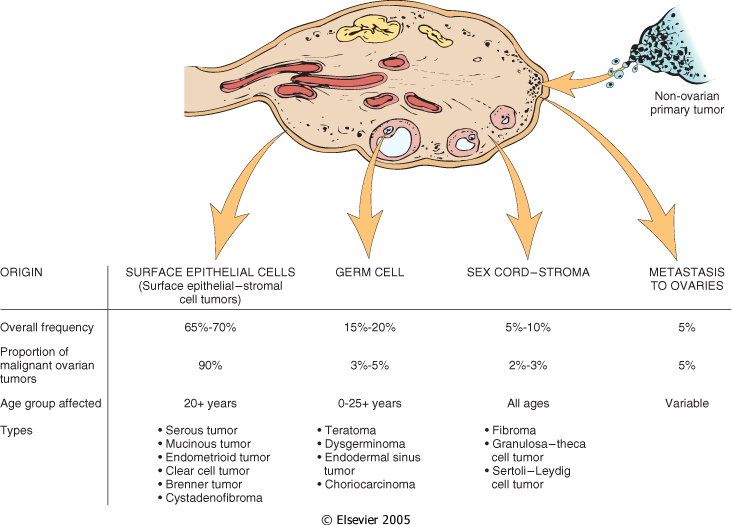 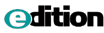 8
Various ovarian neoplasms and  their frequency and age distribution.
Downloaded from: Robbins & Cotran Pathologic Basis of Disease
Simplified classification of primary ovarian tumors
SURFACE EPITHELIAL TUMORS

Serous tumors: 
Benign (cystadenoma) 
Borderline tumors (serous borderline tumor) 
Malignant (serous adenocarcinoma)

Mucinous tumors: 
Benign (cystadenoma) 
Borderline tumors (mucinous borderline tumor) 
Malignant (mucinous adenocarcinoma)
Endometrioid tumors: 
Benign (cystadenoma) 
Borderline tumors (endometrioid borderline tumor) 
Malignant (endometrioid adenocarcinoma)
Clear cell tumors: 
Benign 
Borderline tumors 
Malignant (clear cell adenocarcinoma)
Transitional cell tumors: 
Brenner tumor 
Brenner tumor of borderline malignancy 
Malignant Brenner tumor 
Transitional cell carcinoma (non-Brenner type)

Others
SEX CORD STROMAL TUMORS

Almost always Benign
Fibromas/ Fibrothecomas /Thecomas

With Malignant Potential
Granulosa cell tumors
Sertoli-Leydig cell tumors

Others
GERM CELL TUMORS

Teratoma: 
Immature (malignant)
Mature (benign)
Solid 
Cystic (dermoid cyst)
Monodermal (e.g., struma ovarii, carcinoid) 

Dysgerminoma 
Yolk sac tumor (endodermal sinus tumor) 
Choriocarcinoma
Embryonal carcinoma 
Mixed germ cell tumors

NOTE: all ovarian GCTs are considered as malignant except mature teratoma
Surface Epithelial Ovarian Tumors
Surface Epithelial Ovarian Tumors
Neoplasms of surface epithelium account for majority of all primary ovarian tumors. 
Are 65 – 70 % of overall tumors
They account for 90 % of malignant tumors in the ovary
Age 20+
11
Surface Epithelial Ovarian Tumors
The subtypes of the surface epithelial tumors are:
Serous Tumors 
Mucinous Tumors
Endometrioid Tumors
Clear cell Tumors
Transitional/Brenner cell Tumors
Others
All surface epithelial tumors are further divided into: 
Benign: They do not spread and invade other tissues. 
Malignant: are carcinomas and have potential to metastasize beyond the ovary. 
Borderline/ intermediate/  tumors of low malignant potential: this is a gray zone. They are ‘semi-malignant’. These appear to be low grade cancers with limited invasive potential. They have better prognosis than malignant. These tumors may seed or implant into the peritoneum.
12
Simplified classification of primary ovarian tumors
SURFACE EPITHELIAL TUMORS

Serous tumors: 
Benign (cystadenoma) 
Borderline tumors (serous borderline tumor) 
Malignant (serous adenocarcinoma)

Mucinous tumors, endocervical-like and intestinal type: 
Benign (cystadenoma) 
Borderline tumors (mucinous borderline tumor) 
Malignant (mucinous adenocarcinoma

Endometrioid tumors: 
Benign (cystadenoma) 
Borderline tumors (endometrioid borderline tumor) 
Malignant (endometrioid adenocarcinoma)
Clear cell tumors: 
Benign 
Borderline tumors 
Malignant (clear cell adenocarcinoma)

Transitional cell tumors: 
Brenner tumor 
Brenner tumor of borderline malignancy 
Malignant Brenner tumor 
Transitional cell carcinoma (non-Brenner type)

Others
Serous Tumors
Serous ovarian tumors are the most common type ovarian tumors. They are also the most common group of epithelial tumors. The tumor cells are of serous nature.
Age is 30 -40
Usually cystic filled with clear serous fluid 
Serous tumors are often bilateral.
Psammoma bodies are commonly seen
The tumors are subdivided into benign (60%), borderline (15%) and malignant (25%). 
Benign serous tumors (serous cystadenomas), are commonly large, cystic and thin-walled, and unilocular. They are lined by serous cells and contain thin, clear yellow fluid.
Borderline serous tumors  cystic with thin wall and smooth surface, but often have multiple papillary excresences (grape-like clusters), protruding into the lumen in places. 
Malignant serous tumors (serous cystadenocarcinoma) is the commonest malignant ovarian tumor, forming about a third of all cancers of the ovary. The tumors are partly cystic and partly solid with prominent excrescences, often with necrosis and hemorrhage.  These tumors usually present with ascites due to abdominal metastases. Treatment: surgery, chemotherapy and radiotherapy. Prognosis; poor.
Serous cystadenoma
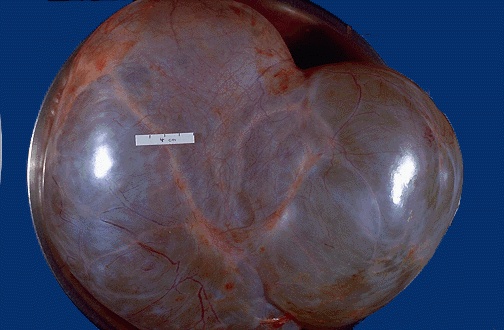 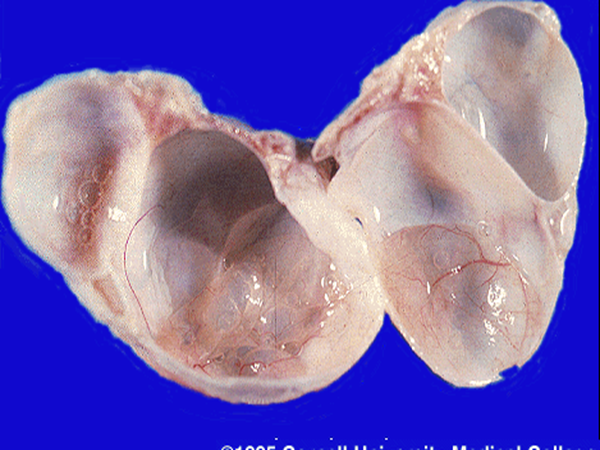 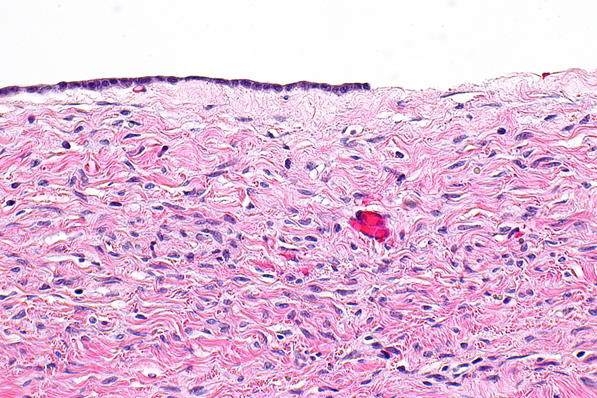 16
commons.wikimedia.org
Borderline serous tumor
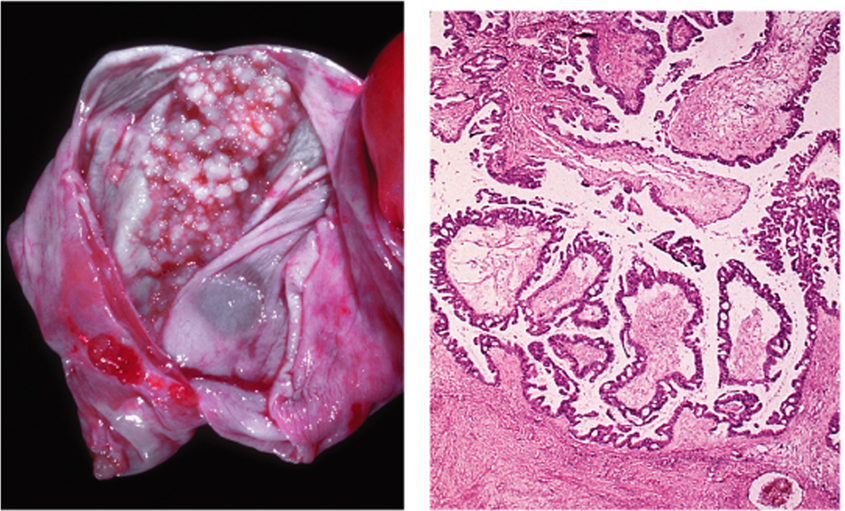 "Ovarian Cancer - A Clinical and Translational Update", book edited by Iván Díaz-Padilla, ISBN 978-953-51-1030-9, Published: February 27, 2013 under CC BY 3.0 license. © The Author(s). Borderline Epithelial Tumors of the Ovary By Gennaro Cormio, Vera Loizzi, Maddalena Falagario, Doriana Scardigno, Donatella Latorre and Luigi E. Selvaggi  DOI:http://dx.doi.org/10.5772/54828
Serous cystadenocarcinoma, ovary
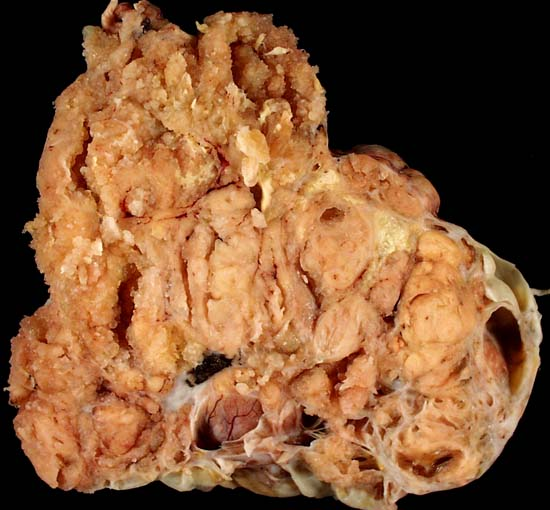 Ed Uthman, MD. http://web2.airmail.net/uthman/specimens/images/ovary_serous_ca.html
imgbuddy.com http://missinglink.ucsf.edu/lm/IDS_107_ovary_uterus_kidney/assets/Slide340OACAhp_small.jpg
Mucinous Tumors
Mucinous tumors form about 25% of all ovarian neoplasms. The tumor cells are mucin-producing cells (which are either endocervical type or intestinal type cells).
Less likely to be malignant
80% are benign
10% are borderline
10% malignant 
Bilaterality is uncommon.
Mucinous tumors can be very large. 
They are typically cystic and multilocular and filled with thick sticky, viscous mucoid fluid.
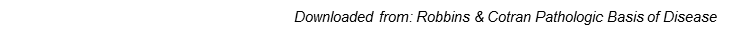 Mucinous cystadenoma with multicystic cut section and glistening mucoid material; in it. B. the cyst is lined by columnar epithelium (mucin producing)
Other surface epithelial tumors
TRANSITIONAL CELL/ BRENNER TUMOR
ENDOMETRIOID TUMORS
They have tubular gland that resemble the endometrium  so the name endometrioid (endometrium-like) . 
Endometrioid tumors form 10 to 20% of all ovarian tumors. 
Most of the endometrioid tumors are malignant (carcinomas).
Some endometrioid tumors are accompanied by an endometrial carcinoma in the uterus and / or endometriosis in the ovaries
Tumor  cell are transitional cell type
Most are benign
Sex Cord-Stromal tumors
Sex Cord-Stromal tumors:
TYPES:

Almost always Benign
Thecoma, Fibroma and Fibrothecoma

With Malignant Potential
Granulosa Cell tumor
Sertoli-Leydig cell tumor

Others
23
Sex Cord Tumors: Thecoma-Fibroma
Any age
Unilateral
Almost always benign. Very rarely malignant.
They can be either pure thecomas, pure fibromas or fibrothecomas (mixture of both).
Pure theca cell tumors produce estrogen 
Fibromas do not produce estrogen except when mixed with thecomas.
They are solid tumors, vary in color from white to  yellow. Fibromas are whiter, harder  with whorled cut surface.
About 40% cases are associated with ascites and hydrothorax and this combination is called as Meig’s Syndrome
FIBROMA http://www.med.cmu.ac.th/student/patho
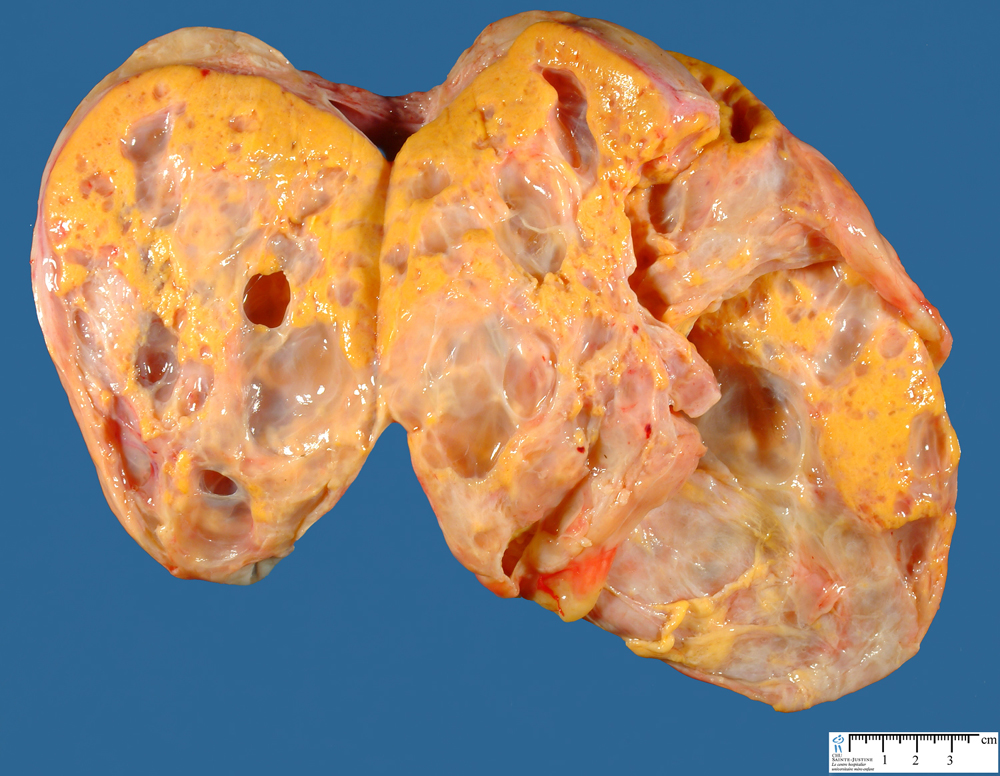 24
http://www.humpath.com
Sex Cord Tumors:
Granulosa Cell Tumor
Sertoli – Leydig cell tumor
Unilateral, solid and cystic 
Produce estrogen
2 forms: adult and juvenile. 
Adult form  is more common in postmenopausal women. 
The juvenile form is seen the first three decades, can present with isosexual precocity
can present with abnormal vaginal bleeding 
can be associated with endometrial hyperplasia and carcinoma 
About 5 to 25% show malignant behavior
Rare tumors of low malignant potential  
All ages
Unilateral yellowish solid tumor.
Produces androgens and present with virilization in 1/3 of cases (oligomenorrhea, amenorrhea, loss of female secondary sex characteristics with hirsutism, clitoromegaly, deepening of voice)
25
Germ Cell Tumors
Classification of Ovarian Germ Cell Tumors (GCT)
GERM CELL TUMORS

Teratoma: 
Immature 
Mature (benign) 
Solid 
Cystic (dermoid cyst)
Monodermal (e.g., struma ovarii, carcinoid) 
Dysgerminoma 
Yolk sac tumor (endodermal sinus tumor) 
Choriocarcinoma
Embryonal carcinoma 
Mixed germ cell tumors: mixture of germ cell tumors occurring together in one tumor mass

NOTE: all ovarian GCTs are considered malignant except mature teratoma.
27
Germ Cell Tumors: Teratoma
Are 15-20 % of ovarian tumors. Majority occur in the first 2 decades
The tumors are subdivided into mature, immature and monodermal. 
Mature cystic teratoma are the most common. They are benign.
Immature teratomas are malignant and rare.
The younger the patient, the greater the likelihood of malignant behavior
Mature cystic teratoma 
Is the most common ovarian germ cell tumor and the most common type of ovarian teratoma 
It is a benign neoplasm that typically occurs during reproductive years composed of mature elements of the ectoderm, endoderm and mesoderm
It is a cystic tumor, filled with sebaceous material and hair and occasionally teeth. 
Histology: skin, hair, sebaceous glands, and mature neural tissue predominate; cartilage, bone, respiratory and intestinal epithelium are common.
Complications include torsion, rupture, infection etc.
28
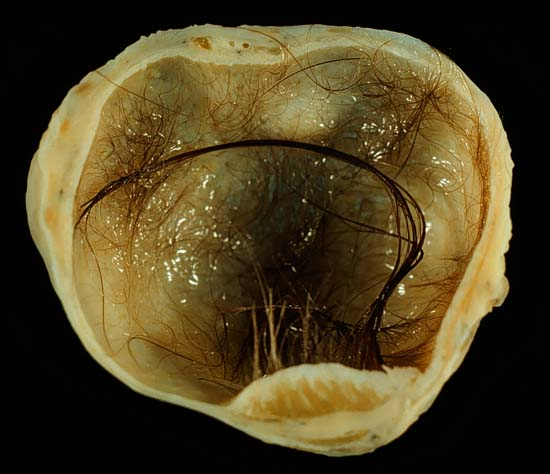 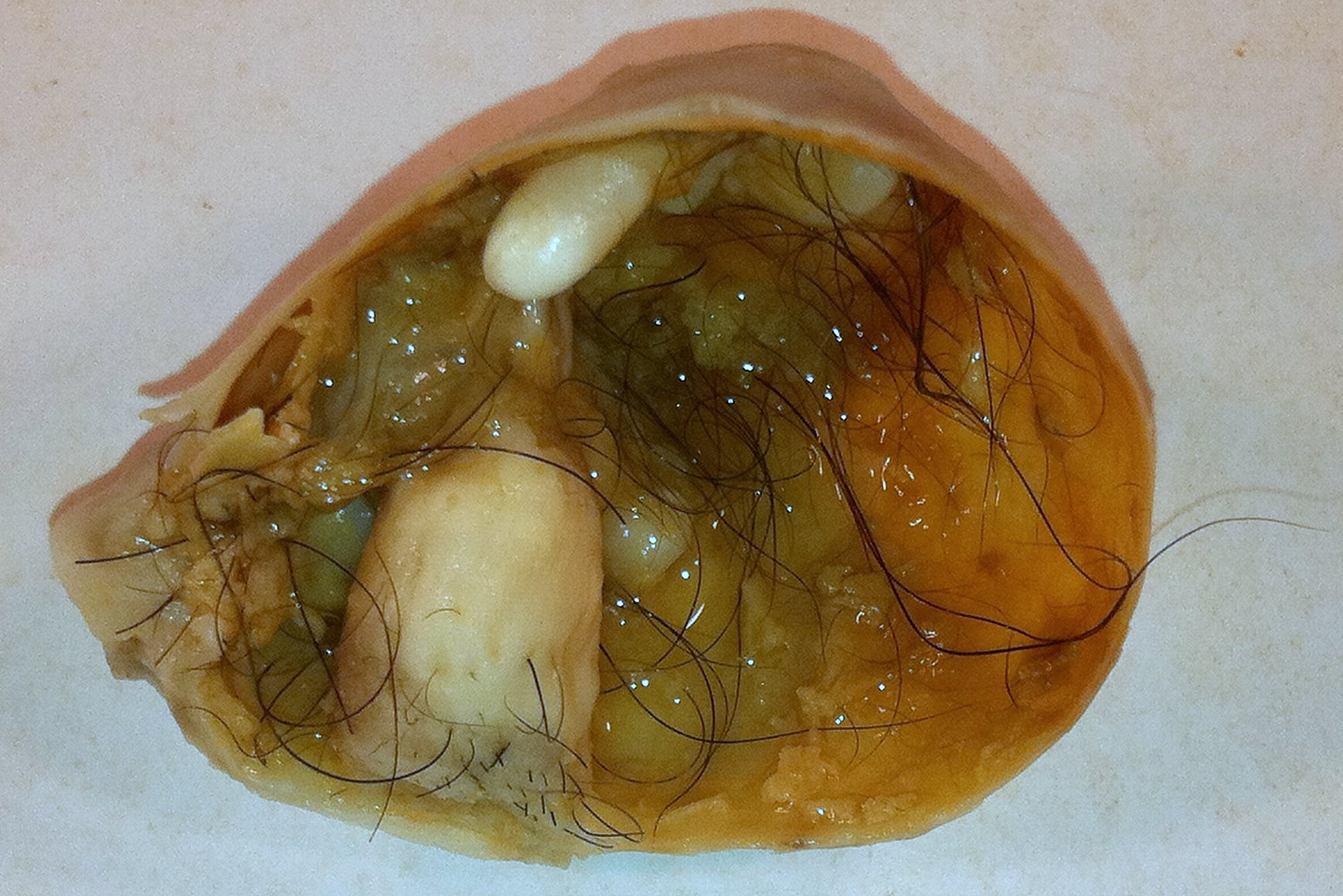 "Mature cystic teratoma of ovary" by Photograph by Ed Uthman, MD. - http://web2.airmail.net/uthman/specimens/index.html. Licensed under Public Domain via Wikimedia Commons - http://commons.wikimedia.org/wiki/File:Mature_cystic_teratoma_of_ovary.jpg#/media/File:Mature_cystic_teratoma_of_ovary.jpg
http://commons.wikimedia.org/wiki/File:Mature_Cystic_Teratoma_of_the_Ovary_%285560431170%29.jpg
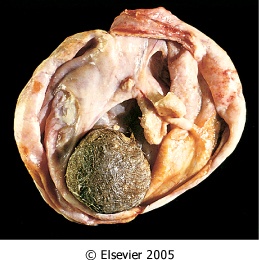 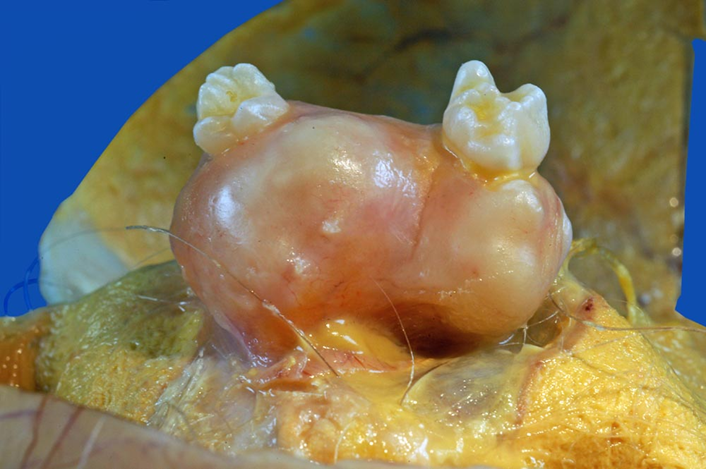 Opened mature cystic teratoma (dermoid cyst) of the ovary. Hair ball is present.
Robbins & Cotran Pathologic Basis of Disease
30
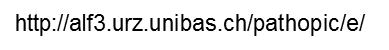 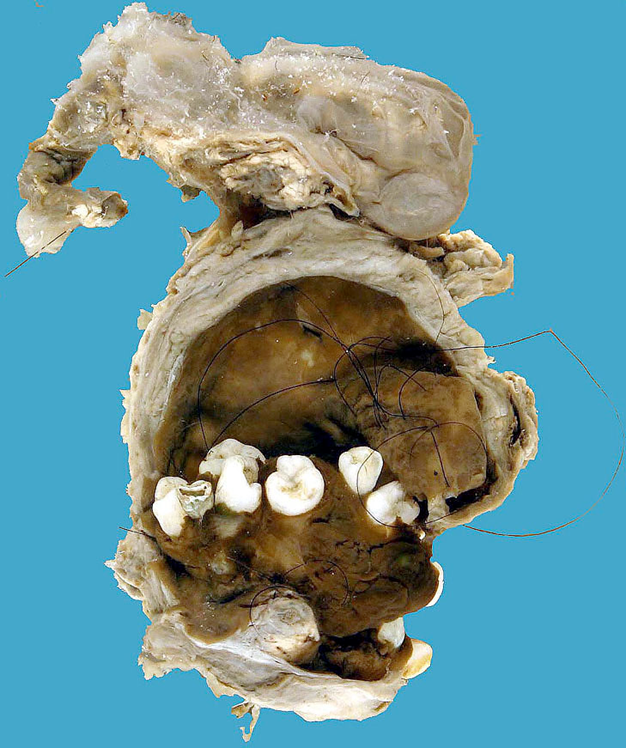 https://secure.health.utas.edu.au/intranet/cds/pathprac/Files/Cases/Female/Case60/Case60.htm
Germ Cell Tumors: Teratoma
Immature teratoma 
It is malignant, occurs in children and young adults 
Usually unilateral and solid 
Similar to mature teratoma but in addition they contain immature or embryonal tissues especially immature neuroepithelial cells. 
They are graded based on the amount of immature tissue
"Immature teratoma high mag" by Nephron - Own work. Licensed under CC BY-SA 3.0 via Wikimedia Commons - http://commons.wikimedia.org/wiki/File:Immature_teratoma_high_mag.jpg#/media/File:Immature_teratoma_high_mag.jpg
Germ Cell Tumors: Teratoma
Monodermal teratoma 
A teratoma composed of one tissue element 
The most common type of monodermal teratoma is called "struma ovarii", which is made up of mature thyroid tissue.
The thyroid tissue can sometimes become malignant.
Sometimes a carcinoid tumor can arise from it.
A Case of Bilateral Struma Ovarii Combined with Subclinical Hyperthyroidism
Endocrinol Metab. 2012 Mar;27(1):72-76. Korean.  http://dx.doi.org/10.3803/EnM.2012.27.1.72
Other Germ Cell Tumors:
DYSGERMINOMA
ENDODERMAL SINUS TUMOR
Uncommon 
Between 10 to 30yrs of age
Unilateral and solid mass
Microscopically look exactly like its counterpart in testis (Seminoma) and brain (germinoma)
Malignant
PLAP positive
Highly sensitive to radiation therapy
Also known as yolk sac tumor
Under 30 years of age 
can be pure or a component of a mixed germ cell tumor 
is radioresistant but responds well to chemotherapy
the tumor is associated with elevated serum αlpha-fetoprotein and αlpha-1-antitrypsin.
Its characteristic histologic feature : Schiller-Duval bodies 
Positive for immunostain for αlpha-fetoprotein
34
Other Germ Cell Tumors:
CHORIOCARCINOMA
EMBRYONAL CARCINOMA
Rare, aggressive, highly malignant, metastasizes widely through the bloodstream to the lungs, liver, bone etc
Radioresistant AND chemoresistant
Similar to that seen in testis, usually occurs in combination with other GCTs (mixed GCT) 
elevated serum hCG levels 
unilateral, solid, hemorrhagic tumor, composed of malignant cytotrophoblast and syncytiotrophoblast 
HCG immunostain positive
Rare, aggressive, highly malignant, radioresistant but responds to chemotherapy.
Similar to that seen in testis, usually occurs in combination with other GCTs (mixed GCT) 
2nd and 3rd decade (children and young adults) 
Unilateral, solid, hemorrhagic and necrotic 
CD 30 immunostain positive.
35
Metastatic carcinoma in ovary
Accounts for approximately 5% of ovarian tumors
Older ages, mostly Bilateral and sometimes very large
Primary tumor can be from Gastro-intestinal tract (most common), Breast and lung.
One of the most classic forms of metastatic carcinoma involving the ovaries is the Krukenberg tumor. This tumor is a metastatic carcinoma composed of signet ring cells in a fibrous background. The most common sites of origin is the GIT (stomach, colon and appendix).
36